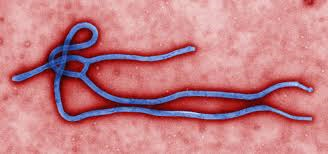 David Yi, MD
Chief Medical Information Officer

Virginia Hospital Center

Arlington, Virginia

November 21, 2014
Ebola Preparedness- HIT Opportunities and Challenges
Objectives
Review hospital specific preparations 
Discuss key HIT challenges related to hospital Ebola preparedness
HIT opportunities
History
[Speaker Notes: Discovered 19786
Town near the ebola river
There are 6 variants of the ebola virus
Reservoir is unknown]
HIT RELATED CHALLENGES FOR EBOLA PREPAREDNESS
http://www.nbcbayarea.com/news/national-international/Texas-Hospital-Software-Blame-Ebola-Patients-Misdiagnosis-277988141.html
What did we do to prepare?
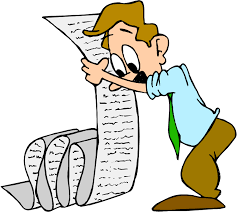 [Speaker Notes: What are some of the key steps that occurred at VHC.
I wont get to deep in any one area.  
Leave time at end for questions

Established Ebola Task force.(composed)
Revise clinical workflow and screening assessments (initially in ed)
Determine protocols and procedures (ever changing)
Worked closely with local public health departments.
Communicate and Train users(not easy, ppe)
Build infrastructure, computers, communication 
Ebola “drills”(learn new things)
Everything else!  Supply management, access control, communication, disposal]
Key Steps that Occurred at VHC
Establishment of Ebola Task Force
Revision of Clinical workflow and screening assessments (initially in ED)
Determination of protocols and procedures (ever-changing)
Communication and training of users (PPE)
Collaborate with local and state Public Heath Departments
Ebola “Drills”
Everything Else
Supply Management
Access Control
Communication
Waste Disposal
Communication Challenges
Why is it so difficult?
Not much published evidence
Dependent on experts to make recommendations
Hospitals took initial steps (given limited experience and knowledge of ebola) to the best of their ability based on available published guidelines and guidance from ID specialists
Recommendations change frequently
Careful wording necessary to avoid panic and misinterpretation
Uniform message delivery
[Speaker Notes: Not much published evidence. 
Dependent on experts to make recommendations, these change frequently
Hospitals took initial steps to the best of their ability based on available published and internal guidance from infectious disease specialists.
Need to word carefully to avoid misinterpretation and panic
Need to have uniform message go out]
VHC Specific Steps - Communication
Screening questions formulated in a way that is easy to carry out
Common logon messages that are visible to all
Common location with static links to updated intranet resources
Electronic resources consolidated onto single page with attention to maintain working links
Patient can communicate to family or clinicians outside room using tablet PCs.
Procedure Challenges
Biggest risk in healthcare facility is ensuring adequate training and compliance to very specific procedures with all aspects of patient care
Ensuring adherence with correct PPE donning/doffing (ie, gloves)
Procedure demonstrations, video recording, feedback
Buddy system
Overcome physical tethers for exam equipment, stethoscope
Pagers, phones for communication
[Speaker Notes: Large umber of users, shift work, may not come back day to day
Verrry specific procedures to follow when donning and doffing.
Type of PPE changes over time]
VHC Specific Steps - Procedures
Update procedures as new info is available
Perform testing drills, learn gaps
Leverage tablets/phones for communication with patient
New stethoscopes
Essential guidelines and checklists left easily accessible on paper 
Posted on carts, taped on doors
PPE donning/doffing
[Speaker Notes: Change in gowning]
Documentation Challenges
We often try to “hardwire” a workflow change using a documentation requirement. That’s a problem when it comes to screening!
Caution necessary in over-reliance on making a system change
Timing of documentation might be different than expected

Multiple entry points for patients

Often existing clinical workflows have maintained existence out of habit, magnifying complexity of clinical EHRs since they attempt to mimic existing workflows

EHRs not effectively utilized for decision support
[Speaker Notes: Often we “hardwire” a workflow using a documentation requirement. That’s a problem
EHR changes must be implemented in concert with non-IT workflows]
VHC Specific Steps - Documentation
Simple scripted screening phrases developed first staff who encounters patient. Realize this may be documented afterwards.

3 EHR systems were updated in concert with similar screening questions.
[Speaker Notes: Change in gowning]
HIT RELATED Opportunities FOR EBOLA PREPAREDNESS
Opportunity #1Eliminate Parallel workflows
“The chains of habit are too weak to be felt until they are too strong to be broken.”
― Samuel Johnson
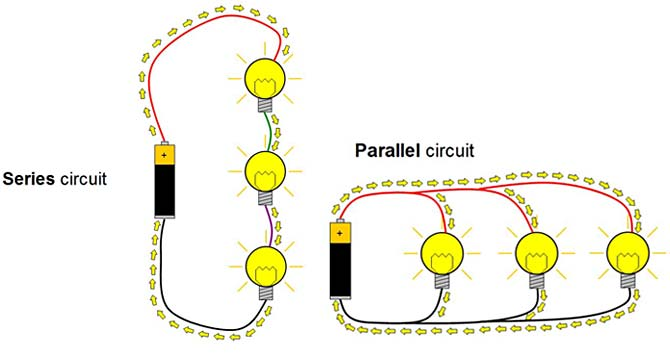 [Speaker Notes: Go back to texas example
As EHRs mature, historic clinical workflows will need to change.]
Opportunity #2Reduce Documentation Requirements
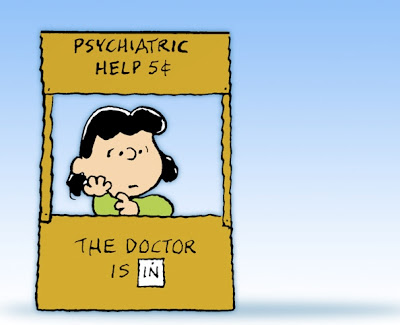 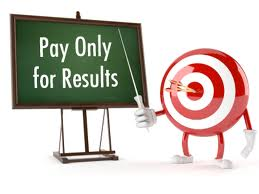 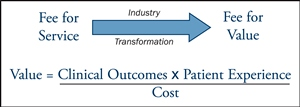 Opportunity #3Anticipate the next “Ebola”
Clinical Devices. 
Exam equipment
Personal Protective Equipment
EMR as a tool for screening
Establish effective communication tools
[Speaker Notes: Devices that can be effectively cleaned or alternatively disposed of
Look at the exam equipment needed to properly treat patients]
Conclusions
Ebola preparedness presents a host of challenges in HIT
Ebola preparedness presents some opportunities for improvement by utilizing HIT
VHC has taken some key steps towards achieving Ebola preparedness
Due to the changing nature of policies and procedures relating to Ebola, achieving preparedness remains an ongoing endeavor
Requires ongoing collaboration with local state and national public health organizations